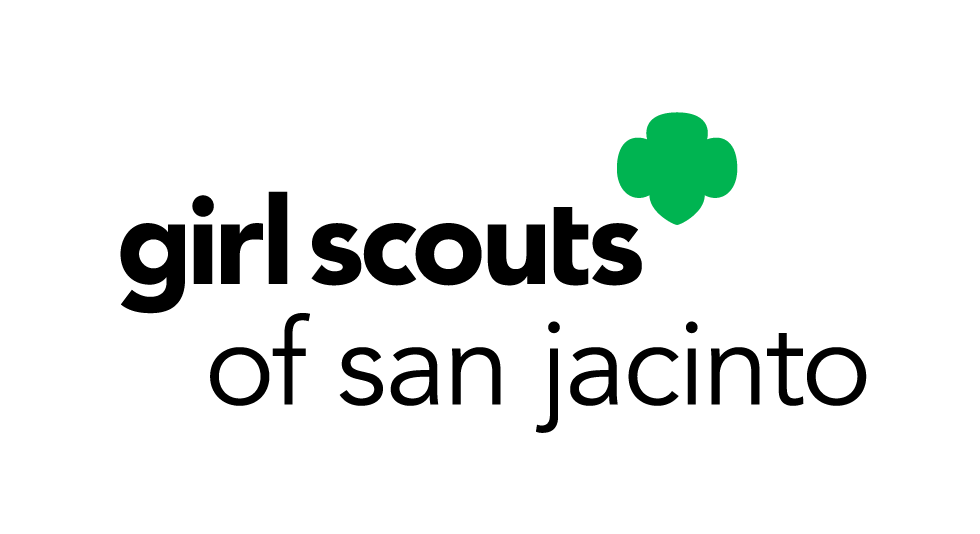 Type Here to Enter aMulti-line Presentation Title
Type here to enter a multi-line cover subtitle. Ut enim ad minima veniam, quis nostrum escipit laboriosam, nisi ut aliquid consequatur.
©2021 Girl Scouts of the USA. All Rights Reserved.  Not for public distribution.
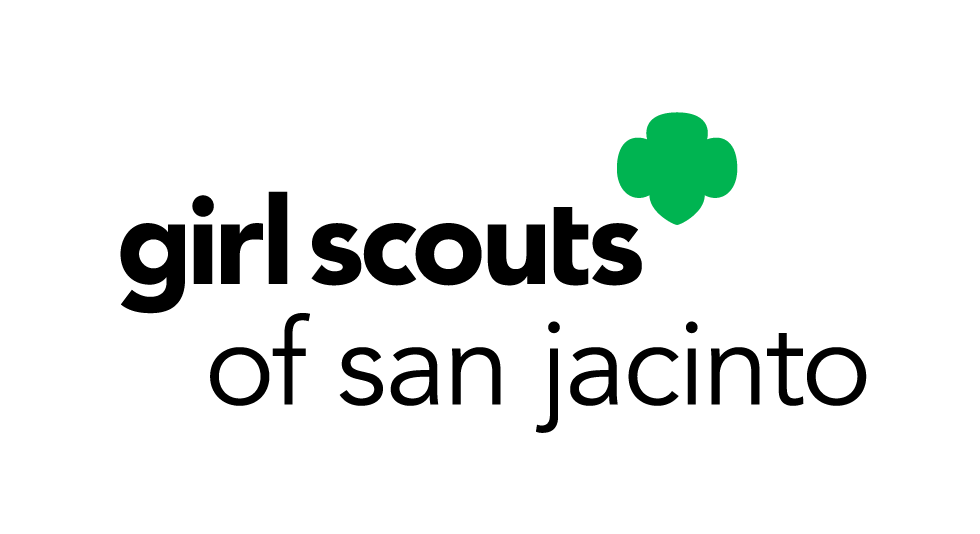 Type Here to Enter aMulti-line Presentation Title
Type here to enter a multi-line cover subtitle. Ut enim ad minima veniam, quis nostrum escipit laboriosam, nisi ut aliquid consequatur.
©2021 Girl Scouts of the USA. All Rights Reserved.  Not for public distribution.
sdkhfkadsklfhas
kahsdlfkjaslkdjf
kajshdfahsdf
kajhsdkjhf
3
©2021 Girl Scouts of the USA. All Rights Reserved.  Not for public distribution.
Type here to enter the presentation section name.
THIS SLIDE HAS BEEN PURPOSELY LEFT BLANK.
PLEASE DELETE THIS TEXT BOX AND REPLACE
WITH YOUR OWN COPY, CHARTS OR IMAGERY.
4
©2021 Girl Scouts of the USA. All Rights Reserved.  Not for public distribution.
Type here to enter the presentation section name.
THIS SLIDE HAS BEEN PURPOSELY LEFT BLANK.
PLEASE DELETE THIS TEXT BOX AND REPLACE
WITH YOUR OWN COPY, CHARTS OR IMAGERY.
5
©2021 Girl Scouts of the USA. All Rights Reserved.  Not for public distribution.
THIS SLIDE HAS BEEN PURPOSELY LEFT BLANK.
PLEASE DELETE THIS TEXT BOX AND REPLACE
WITH YOUR OWN COPY, CHARTS OR IMAGERY.
6
©2021 Girl Scouts of the USA. All Rights Reserved.  Not for public distribution.
Type here to enter the presentation section name.
THIS SLIDE HAS BEEN PURPOSELY LEFT BLANK.
PLEASE DELETE THIS TEXT BOX AND REPLACE
WITH YOUR OWN COPY, CHARTS OR IMAGERY.
7
©2021 Girl Scouts of the USA. All Rights Reserved.  Not for public distribution.
Type Here to Enter a Multi-line Transition Slide Title
Type here to enter a multi-line transition slide subtitle. Ut enim ad minima veniam, quis nostrum exercitationem ullam corporis suscipit laboriosam, nisi ut aliquid ex ea consequatur.
8
©2021 Girl Scouts of the USA. All Rights Reserved.  Not for public distribution.
Type Here to Enter a Multi-line Transition Slide Title
Type here to enter a multi-line transition slide subtitle. Ut enim ad minima veniam, quis nostrum exercitationem ullam corporis suscipit laboriosam, nisi ut aliquid ex ea consequatur.
9
©2021 Girl Scouts of the USA. All Rights Reserved.  Not for public distribution.
Type Here to Enter a Multi-line Transition Slide Title
Type here to enter a multi-line transition slide subtitle. Ut enim ad minima veniam, quis nostrum exercitationem ullam corporis suscipit laboriosam, nisi ut aliquid ex ea consequatur.
10
©2021 Girl Scouts of the USA. All Rights Reserved.  Not for public distribution.
Type Here to Enter a Multi-line Transition Slide Title
Type here to enter a multi-line transition slide subtitle. Ut enim ad minima veniam, quis nostrum exercitationem ullam corporis suscipit laboriosam, nisi ut aliquid ex ea consequatur.
11
©2021 Girl Scouts of the USA. All Rights Reserved.  Not for public distribution.
Type Here to Enter a Multi-line Transition Slide Title
Type here to enter a multi-line transition slide subtitle. Ut enim ad minima veniam, quis nostrum exercitationem ullam corporis suscipit laboriosam, nisi ut aliquid ex ea consequatur.
12
©2021 Girl Scouts of the USA. All Rights Reserved.  Not for public distribution.
Type Here to Enter a Multi-line Transition Title
Type here to enter a multi-line transition subtitle. Ut enim ad minima veniam, quis nostrum exercitationem ullam corporis suscipit laboriosam, nisi ut aliquid consequatur.
13
©2021 Girl Scouts of the USA. All Rights Reserved.  Not for public distribution.
Type Here to Enter a Multi-line Transition Title
Type here to enter a multi-line transition subtitle. Ut enim ad minima veniam, quis nostrum exercitationem ullam corporis suscipit laboriosam, nisi ut aliquid consequatur.
14
©2021 Girl Scouts of the USA. All Rights Reserved.  Not for public distribution.
Type Here to Enter a Multi-line Transition Title
Type here to enter a multi-line transition subtitle. Ut enim ad minima veniam, quis nostrum exercitationem ullam corporis suscipit laboriosam, nisi ut aliquid consequatur.
15
©2021 Girl Scouts of the USA. All Rights Reserved.  Not for public distribution.
Type Here to Enter a Multi-line Transition Title
Type here to enter a multi-line transition subtitle. Ut enim ad minima veniam, quis nostrum exercitationem ullam corporis suscipit laboriosam, nisi ut aliquid consequatur.
16
©2021 Girl Scouts of the USA. All Rights Reserved.  Not for public distribution.
Type Here to Enter a Multi-line Transition Title
Type here to enter a multi-line transition subtitle. Ut enim ad minima veniam, quis nostrum exercitationem ullam corporis suscipit laboriosam, nisi ut aliquid consequatur.
17
©2021 Girl Scouts of the USA. All Rights Reserved.  Not for public distribution.
Type Here to Enter a Multi-line Transition Title
Type here to enter a multi-line transition subtitle. Ut enim ad minima veniam, quis nostrum exercitationem ullam corporis suscipit laboriosam, nisi ut aliquid consequatur.
18
©2021 Girl Scouts of the USA. All Rights Reserved.  Not for public distribution.
Type here to enter the presentation section name.
Type Here to Enter a Two-Line Slide Header. Sed Ut Perspiciatis Unde Omnis Iste Natus Error Sit Voluptatem Accusantium.
Type here to enter a multi-line paragraph header. Lorem ipsum dolor sit amet, consectetur adipiscing elit, sed do eiusmod tempor incididunt ut labore et dolore magna aliqua.
Awihjdknfi knasknd akao aknal ankdnao al 
adkjaskjallj;a;kdsa
ajsdjalskndfllasd
aldlanslkdf
akndlnflnlnlnaivnlnfgoishoxd
19
©2021 Girl Scouts of the USA. All Rights Reserved.  Not for public distribution.
Type here to enter the presentation section name.
Type Here to Enter a Two-Line Slide Header. Sed Ut Perspiciatis Unde Omnis Iste Natus Error Sit Voluptatem Accusantium.
Type here to enter a multi-line paragraph header. Lorem ipsum dolor sit amet, consectetur adipiscing elit, sed do eiusmod tempor incididunt ut labore et dolore magna aliqua.
Awihjdknfi knasknd akao aknal ankdnao al 
adkjaskjallj;a;kdsa
ajsdjalskndfllasd
aldlanslkdf
akndlnflnlnlnaivnlnfgoishoxd
20
©2021 Girl Scouts of the USA. All Rights Reserved.  Not for public distribution.
Type here to enter the presentation section name.
Type Here to Enter a Single Line Slide Header.
Type here to enter a multi-line paragraph header. Lorem ipsum dolor sit amet, consectetur adipiscing elit.
Awihjdknfi knasknd akao aknal ankdnao al 
adkjaskjallj;a;kdsa
ajsdjalskndfllasd
aldlanslkdf
akndlnflnlnlnaivnlnfgoishoxd
21
©2021 Girl Scouts of the USA. All Rights Reserved.  Not for public distribution.
Type here to enter the presentation section name.
Type Here to Enter a Multi-line Main Statement or Paragraph. Sed Ut Perspiciatis Unde Omnis Iste Natus Error Sit Voluptatem Accusantium.
Type here to enter a multi-linesecondary paragraph or statement. Lorem ipsum dolor sit amet, consectetur adipiscing elit.
22
©2021 Girl Scouts of the USA. All Rights Reserved.  Not for public distribution.
Type here to enter the presentation section name.
Type Here to Enter a Multi-line Main Statement or Paragraph. Sed Ut Perspiciatis Unde Omnis Iste Natus Error Sit Voluptatem Accusantium.
Type here to enter a multi-line secondary paragraph or statement. Lorem ipsum dolor sit amet, consectetur adipiscing elit.
23
©2021 Girl Scouts of the USA. All Rights Reserved.  Not for public distribution.
Type here to enter the presentation section name.
Type Here to Enter a Multi-line Main Statement or Paragraph.Sed Ut Perspiciatis Unde Omnis Iste Natus Error Sit Voluptatem Accusantium.
Type here to enter a multi-line secondary paragraph or statement.
Lorem ipsum dolor sit amet, consectetur adipiscing elit.
24
©2021 Girl Scouts of the USA. All Rights Reserved.  Not for public distribution.
Type here to enter the presentation section name.
Type Here to Enter a Multi-line Main Statement or Paragraph. Sed Ut Perspiciatis Unde Omnis Iste Natus Error Sit Voluptatem Accusantium.
Type here to enter a multi-line secondary paragraph or statement.
Lorem ipsum dolor sit amet, consectetur adipiscing elit.
25
©2021 Girl Scouts of the USA. All Rights Reserved.  Not for public distribution.
Type here to enter the presentation section name.
Type Here to Enter a Multi-line Main Statement or Paragraph. Sed Ut Perspiciatis Unde Omnis Iste Natus Error Sit Voluptatem Accusantium.
Type here to enter a multi-line secondary paragraph or statement.
Lorem ipsum dolor sit amet, consectetur adipiscing elit.
26
©2021 Girl Scouts of the USA. All Rights Reserved.  Not for public distribution.
Type here to enter the presentation section name.
Type here to enter text.Sed ut perspiciatis unde omnisiste natus error sit voluptatem accusantium doloremque.
27
©2021 Girl Scouts of the USA. All Rights Reserved.  Not for public distribution.
Type here to enter the presentation section name.
Type here to enter text.Sed ut perspiciatis unde omnisiste natus error sit voluptatem accusantium doloremque.
28
©2021 Girl Scouts of the USA. All Rights Reserved.  Not for public distribution.
Type here to enter the presentation section name.
Type here to enter text.Sed ut perspiciatis unde omnisiste natus error sit voluptatem accusantium doloremque.
29
©2021 Girl Scouts of the USA. All Rights Reserved.  Not for public distribution.
Type here to enter the presentation section name.
Type here to enter text.Sed ut perspiciatis unde omnisiste natus error sit voluptatem accusantium doloremque.
30
©2021 Girl Scouts of the USA. All Rights Reserved.  Not for public distribution.
Type here to enter the presentation section name.
Type here to enter text.Sed ut perspiciatis unde omnisiste natus error sit voluptatem accusantium doloremque.
31
©2021 Girl Scouts of the USA. All Rights Reserved.  Not for public distribution.
Type here to enter the presentation section name.
Type here to enter text.Sed ut perspiciatis unde omnisiste natus error sit voluptatem accusantium doloremque.
32
©2021 Girl Scouts of the USA. All Rights Reserved.  Not for public distribution.
Type here to enter the presentation section name.
Type here to enter text.Sed ut perspiciatis unde omnis iste natus error sit voluptatem accusantium doloremque.
33
©2021 Girl Scouts of the USA. All Rights Reserved.  Not for public distribution.
Type here to enter the presentation section name.
Type here to enter text.Sed ut perspiciatis unde omnis iste natus error sit voluptatem accusantium doloremque.
34
©2021 Girl Scouts of the USA. All Rights Reserved.  Not for public distribution.
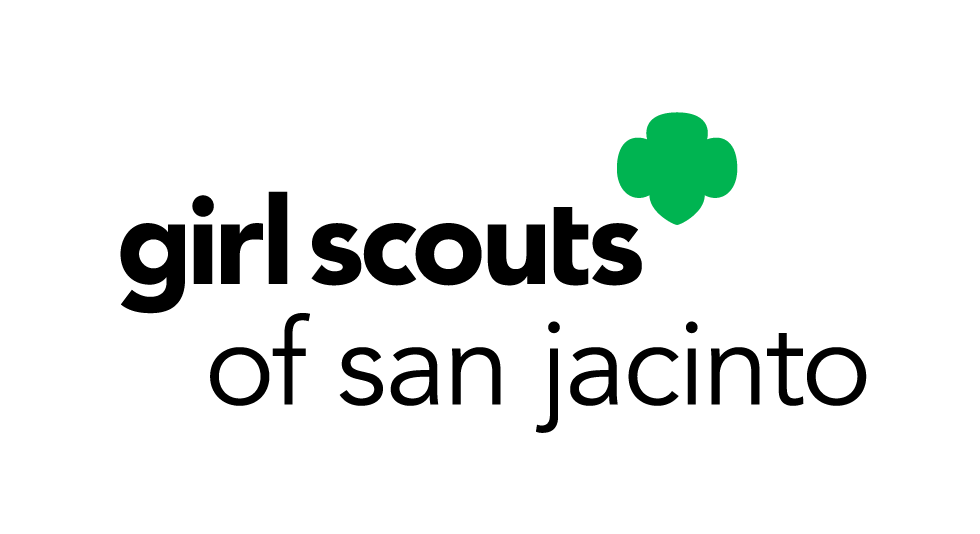 Thank You
Presenter Name:Presenter Title:Contact Info:
35
©2021 Girl Scouts of the USA. All Rights Reserved.  Not for public distribution.